CJBB84Morfologie a korpus
8.00-9.30 G13
II.
Triviální a netriviální vyhledávání substantiv podle vzoru
Morfologické značkování neobsahuje informace o skloňovacím typu
Je možné vyhledat v korpusech lemmata skloňovaná podle určitého vzoru?
Formální vlastnosti substantiv a vzor
Zakončení a slovní druh  (kos, sál, pila, žeň, chudě)
Zakončení a rod (kroj x zbroj, kůň x tůň)
sršeň
1. a 3. pozice (pražský systém)
Atributy k a g (brněnský systém)
Substantiva (N/k1)
Rod (tag: pozice 3/g)
Zakončení lemmatu
Slovní formulace
Najděte substantiva skloňovaná podle vzoru žena.
1. substantiva
2. feminina
3. lemma končí na a
Cql dotaz
[tag="NNF.*" & lemma=".*a"]
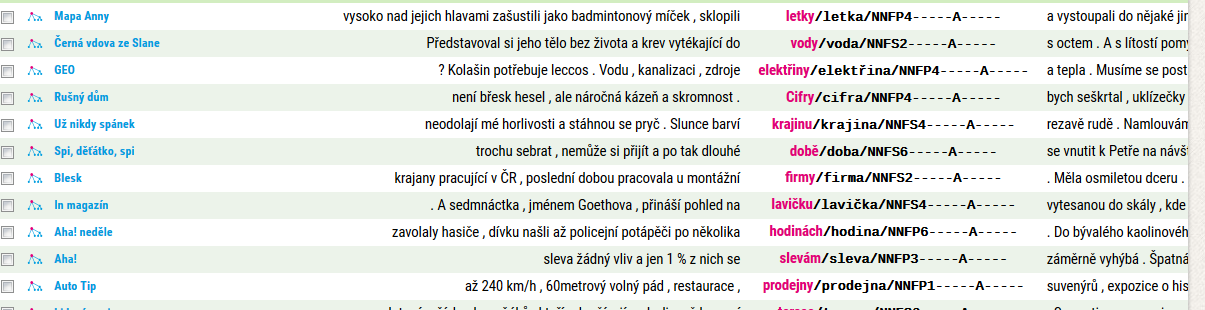 Počet lemmat (podle frekvence) skloňovaných podle vzoru žena v korpusu SYN2015
Lemmata rozpoznaná automatickou morfologickou analýzou
Nerozpoznaná lemmata
[tag="X.*" & lemma=".*([ayěeubdfghklmnprstvz]|ou|ách|ám|ami)"]
Výsledky
Frekvenční analýza
Zjednodušení dotazu
[tag="X.*" & lemma=".*([ayěeu]|ou|ách|ám|ami)"]
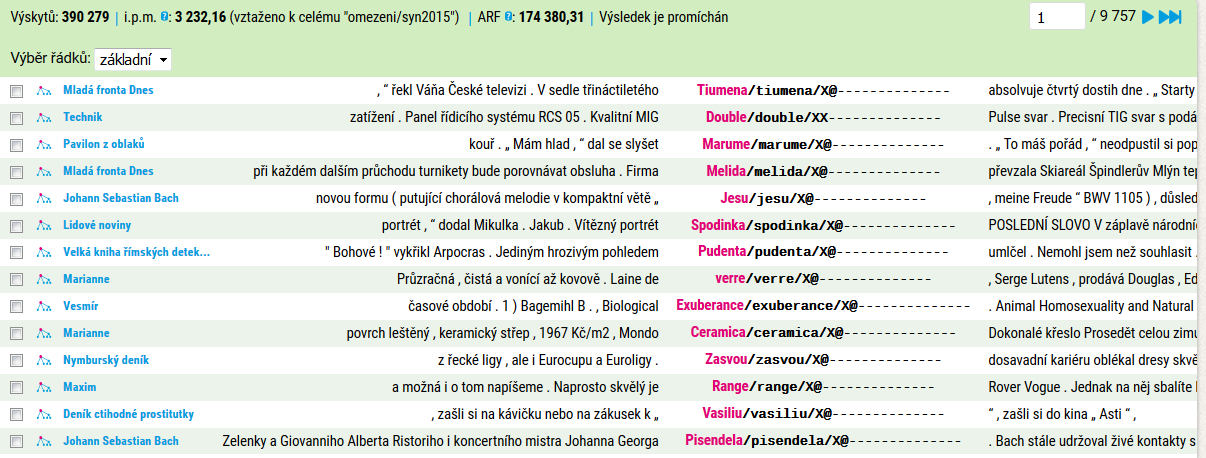 Příliš mnoho dat
Ještě zjednodušíme
[tag="X.*" & lemma="(ách|ám|ami)"]
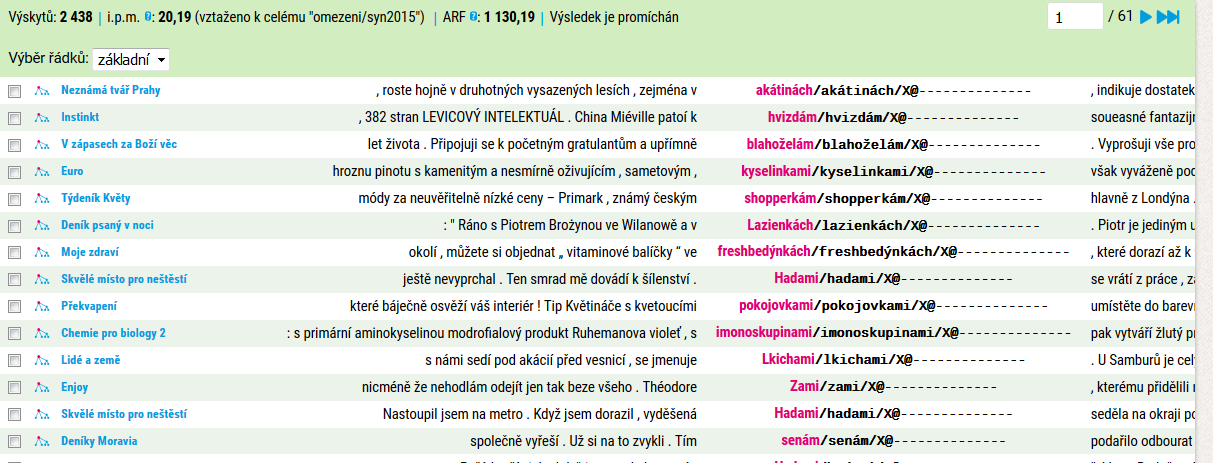 Alespoň něco
Vzory zjistitelné analogicky
U kterých vzorů kombinací formy lemmatu a morfologické informace o rodu získáme jednoznačný výsledek?
U kterých je postup složitější?
vzory s komplikovanějším postupem
pán a muž
hrad a stroj
píseň a kost
moře a kuře POZOR na dvě grafické varianty [eě]
píseň/kost
[tag="NNF.*" & lemma=".*[^aeěiouyáéíóůúý]"]
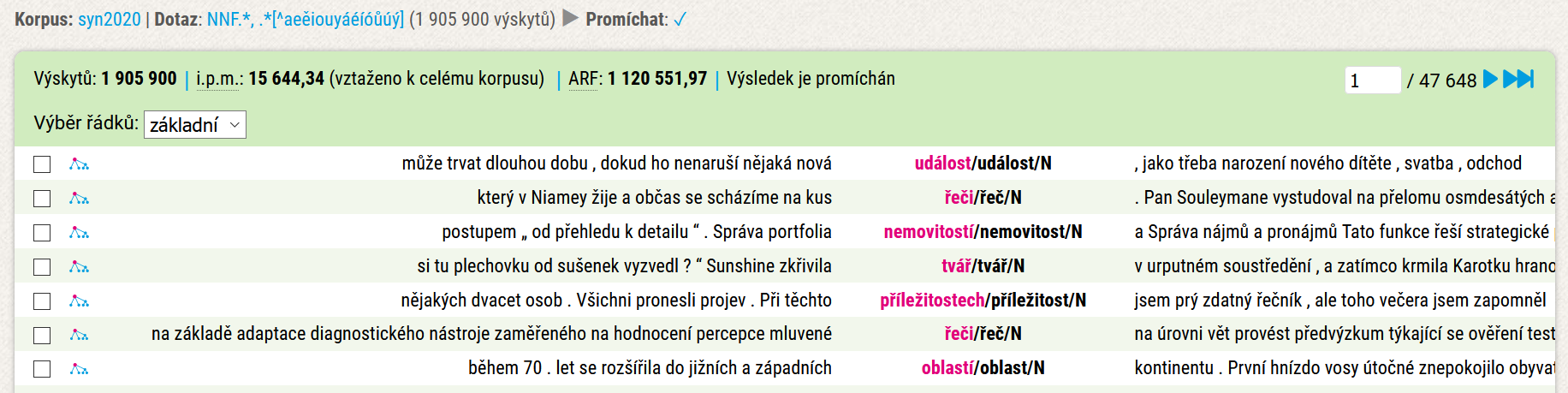 odstraníme lemmata na .*[oe]st
Jaká jsou další řešení?
lemmata podle zakončení (např. na [ďťň])
Jak testovat kolísání mezi typy píseň/kost?
- eň ? 
-ev ? 
-el ?
-eň
-ev
-el
ocel
Ráchel
svízel
jaký to měl svízel, že byl v pušti sám
Navzdory všem svízelím dokázala ruská armáda financovat například vývoj a výrobu nové generace strategických raket.
doklady z korpusu syn v8
moře/kuře
[tag="NNN.*" & lemma=".*[eě]"]
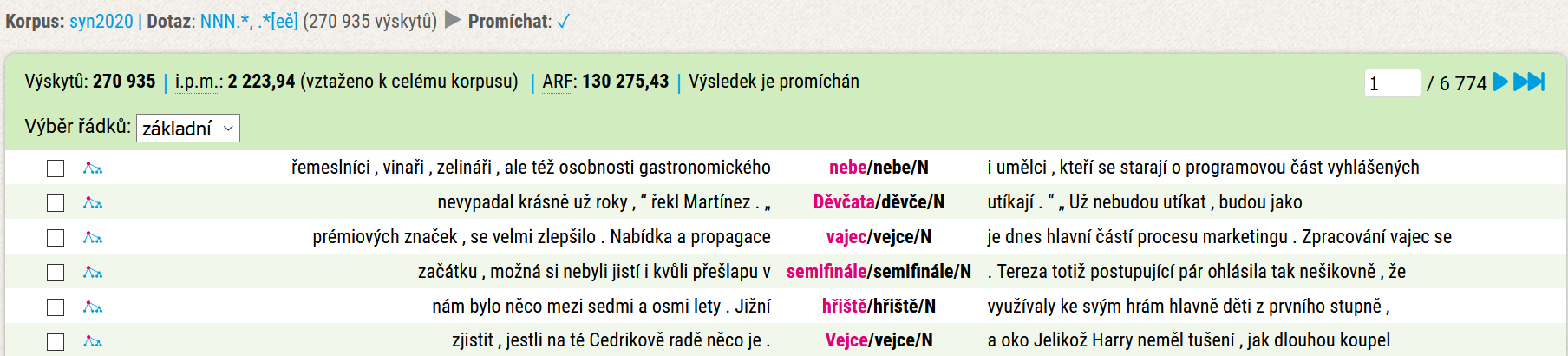 ruční analýza?
slovotvorné vlastnostin-filtr: lemma=.*iště
může neutrum typu kuře končit na [bpfvmntd]e?
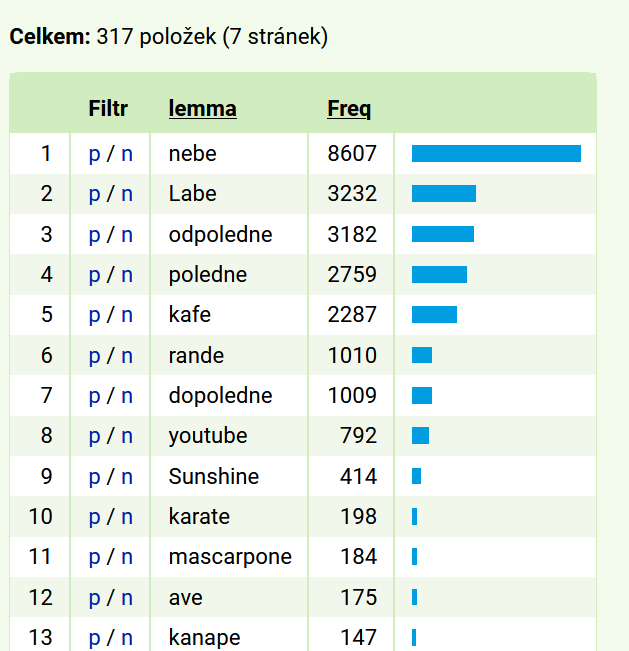 může neutrum typu moře končit na [bpfvmntd]ě, pokud nejde o substantivum tvořené sufixem -iště?
další zakončení
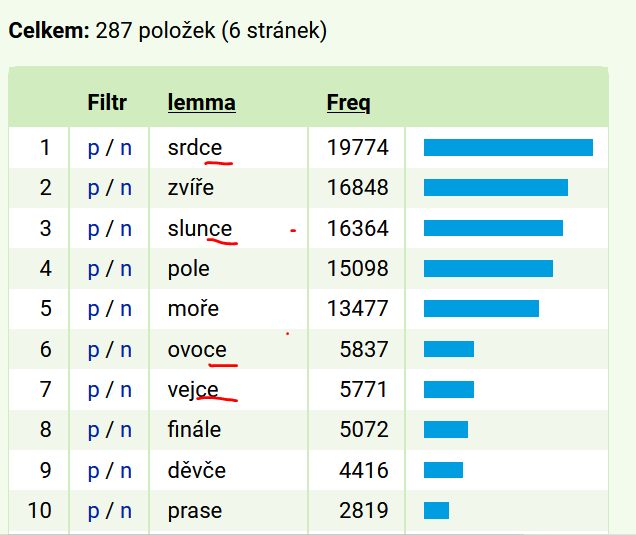 může neutrum typu kuře končit na –ce nebo -le?
Neutrum typu kuře nemůže končit na ce.
Neutrum typu kuře může končit na le (sele, tele, varle, batole, kůzle, …), ovšem nemůže končit na [aáil]le.
Neutrum typu kuře končí na se v případě substantiva prase, house, kose, zakončení na ze lze předpokládat (např. mládě vyzy – vyze). Lemma irbise (mládě irbisa), problém homonymie.
irbis (irbisa nebo irbise)
IJP
Korpusové doklady
Závěr
Běžná opozice flektivních typů / vzorů v češtině neplatí u typu píseň/kost a moře/kuře.
Přesto se lze při sledování rozdílů mezi oběma typy opřít o zakončení (finálu, finální skupinu) kmene analyzovaného substantiva.
Forma v zakončení kmene – sufix, zakončení typické pro přejaté, cizí slovo.
Tzv. obojetné souhlásky  a příslušnost k flektivnímu typu.
Tabulka vzor – dotaz pro vyhledání lemmat skloňovaných podle vzoru
Tabulka vzor – dotaz pro vyhledání lemmat skloňovaných podle vzoru
K čemu může uvedené cvičení sloužit?
Vzor= pravidelné tvoření tvarů.
Upřesněné znalosti o formálních vlastnostech  jazykových jednotek mohou napomoci při formulaci pravidel flexe.
Úkol na 17.3. 2021
Popiš postup vyhledávání substantiv skloňovaných podle vzorů pán/muž.
Všímej si, jak se chovají obojetné souhlásky [bfmpvlsz].
Lze mezi obojetnými souhláskami najít nějakou skupinu, která by byla typickým zakončením pouze tvrdých vzorů?
 Existují nějaké postupy, jak formálně odlišit maskulina zakončená na obojetné souhlásky, které se mohou vyskytovat v zakončení maskulin obou vzorů?